Geometry and Art
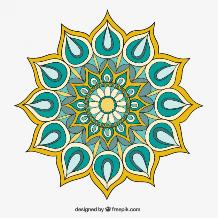 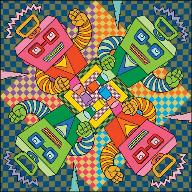 A Lesson in 
Line & Balance
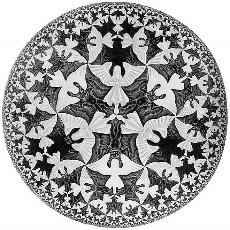 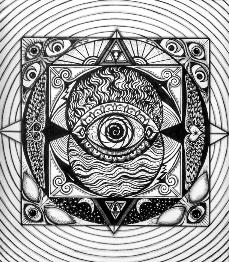 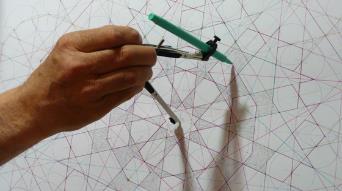 Elements of Style  vs. Principles of Art
Tools in your Artist Toolbox
What you Can 
Do with your Tools
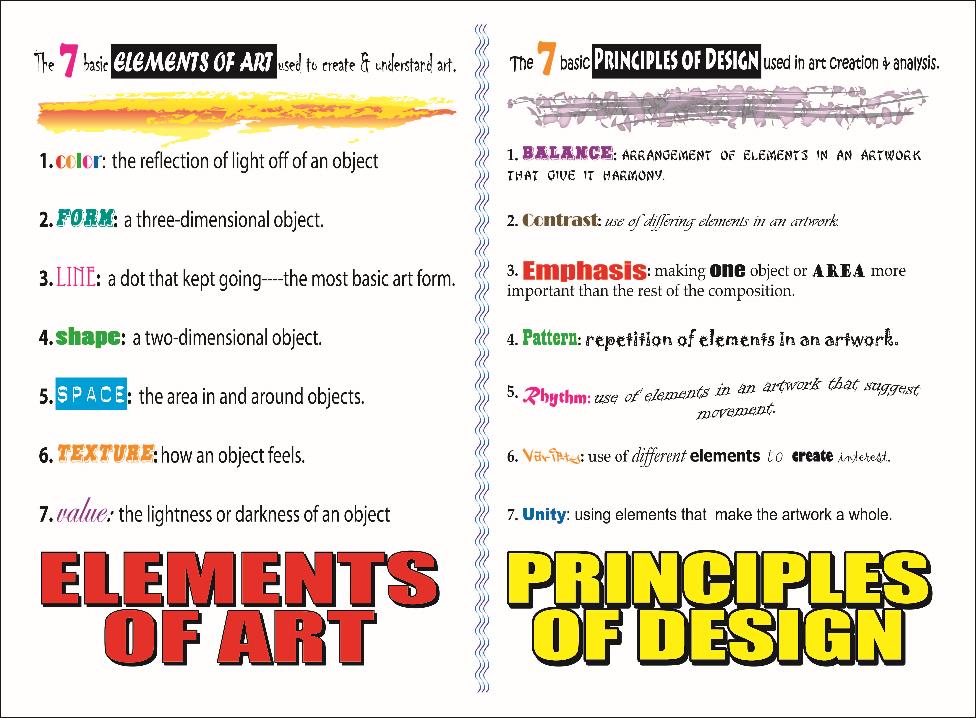 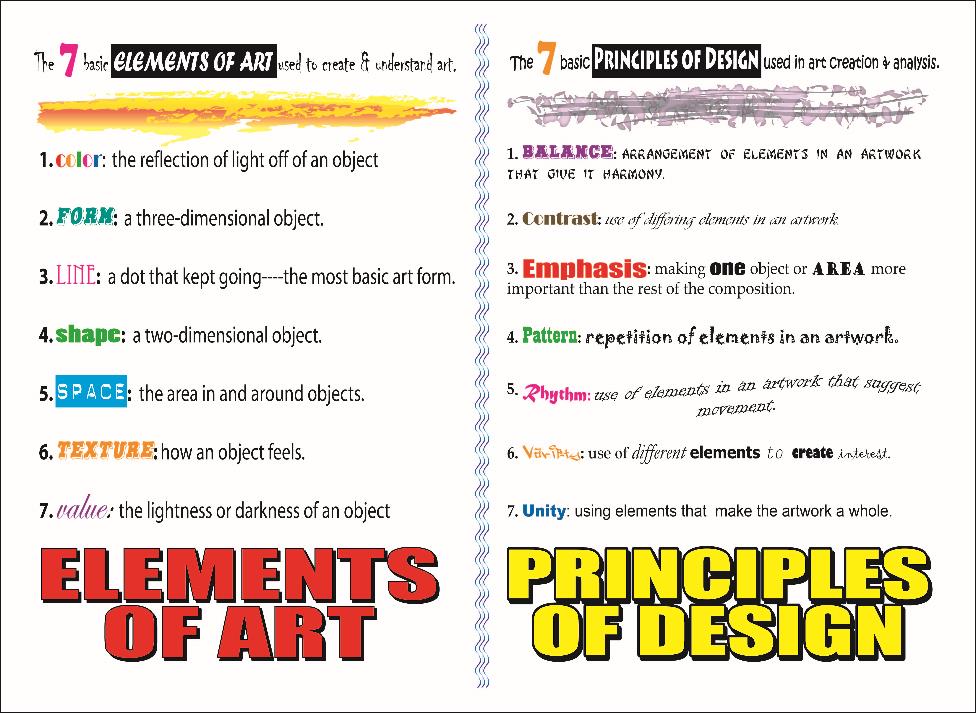 What is a Line?
A mark that connects 2 points.
[Speaker Notes: Everyone knows what line is BUT

How is line important in art?  How can it help an artist?]
In addition to having many properties Lines can be used to…
Lines can take a variety of Properties
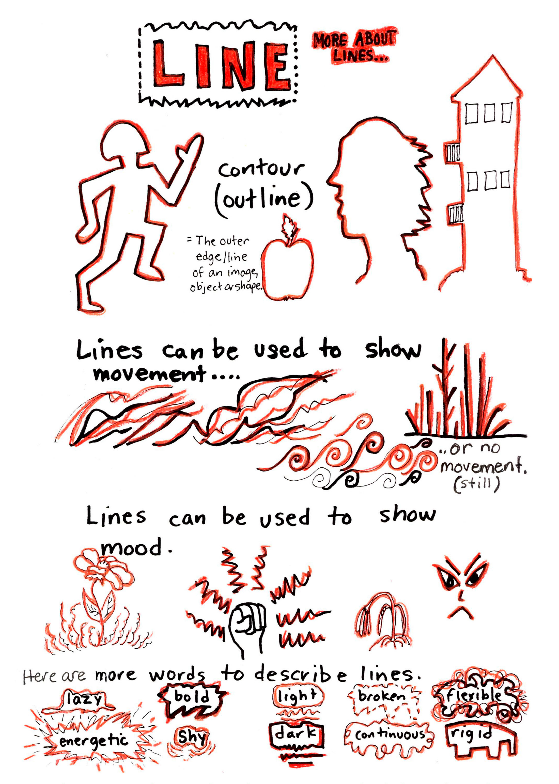 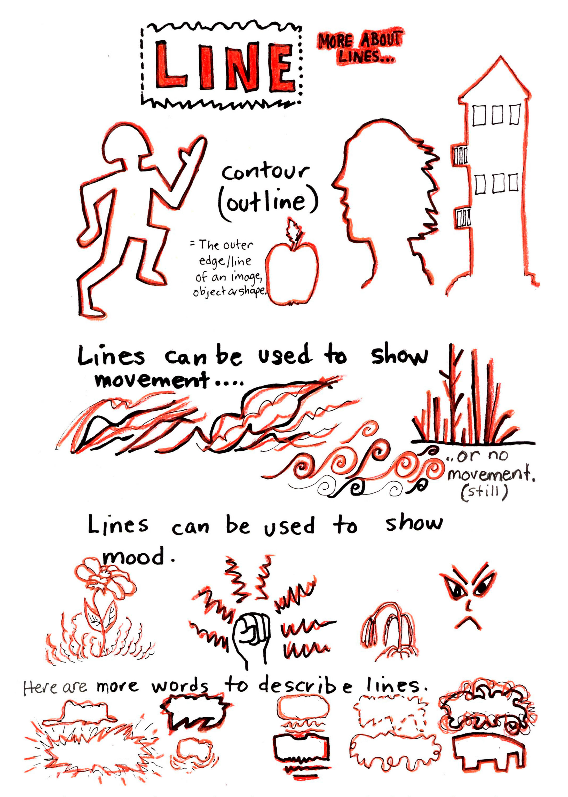 Lines can be…
Long/Short
Thick/Thin
Dotted or Broken
Straight/Wavy or Curved
Spiral/Tapered
Parallel/ Perpendicular
Vertical/Horizonal/Diagonal
[Speaker Notes: Ask class - What adjectives can you use to describe lines?

Besides noticing the basic properties of lines, 

Artist use lines to show 
Movement or Still-ness
Mood
And by connecting lines to each other Lines can create shapes that give the feeling of many other properties,]
What is                                 ?
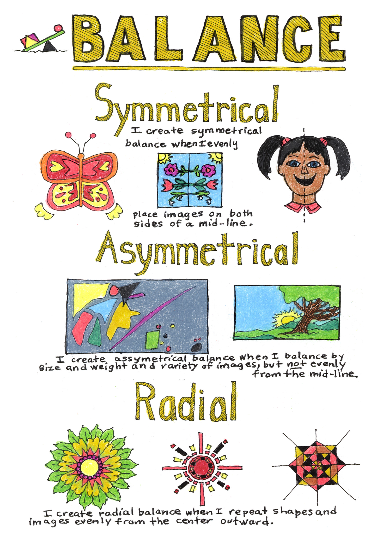 The comfortable arrangement of things in art
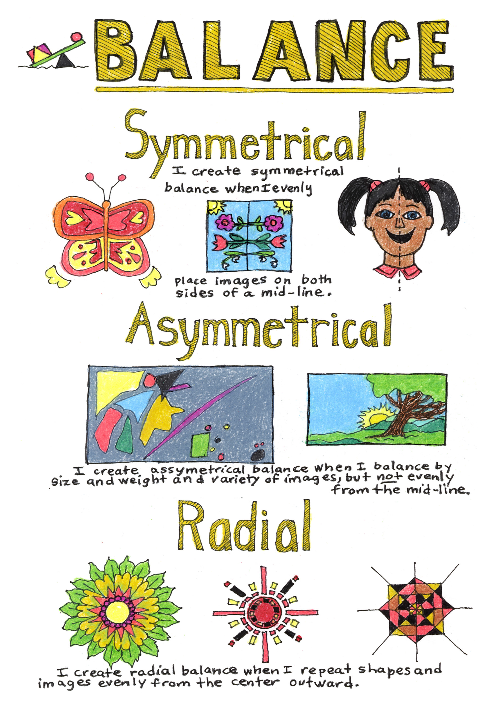 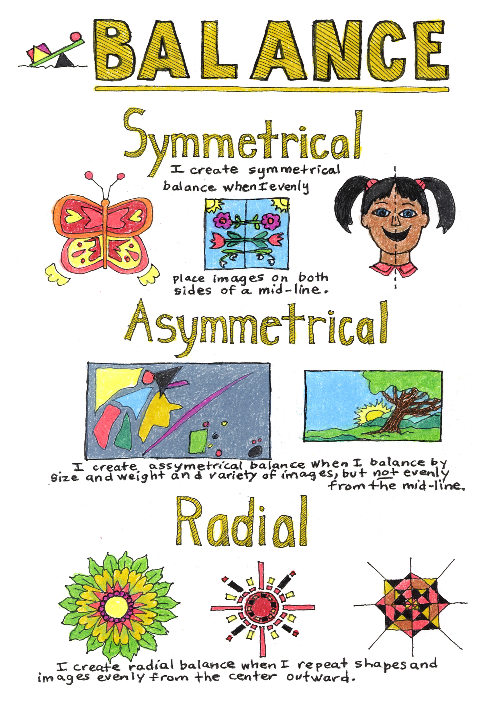 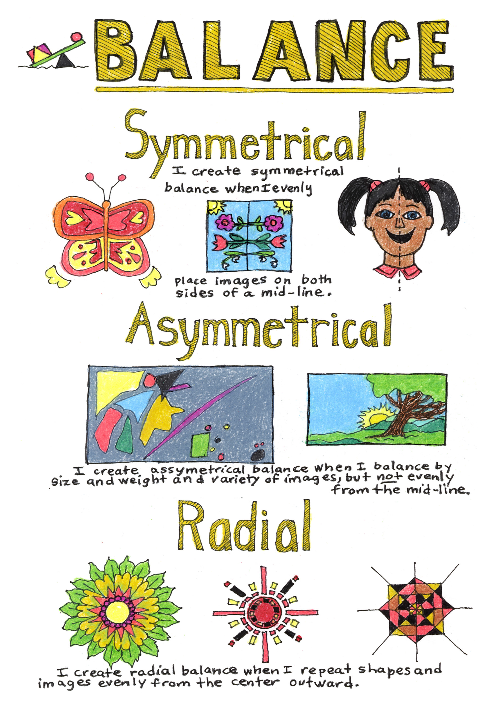 Musical Mandalas
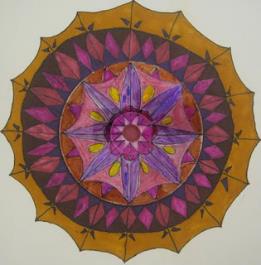 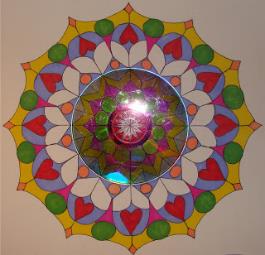 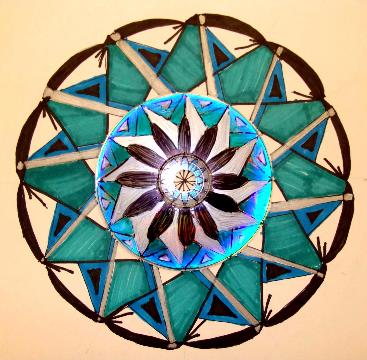 Line Examples